PROGETTO SCIENCE
2016 - 2017
SARAH PEPE
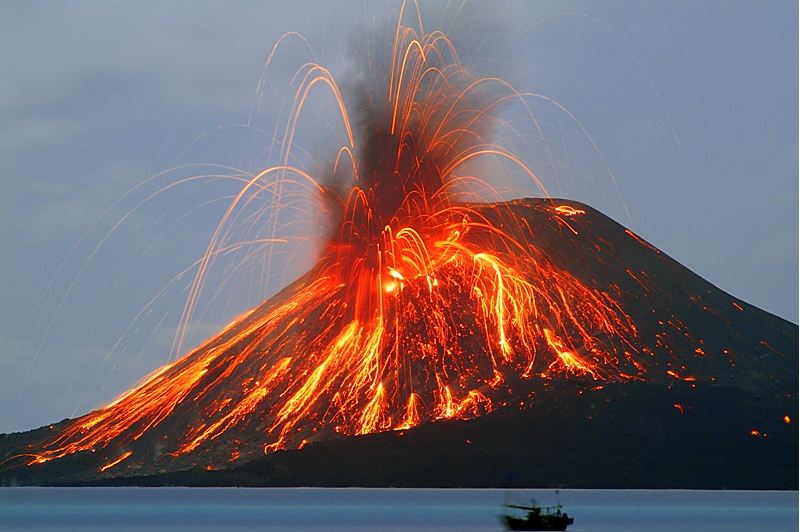 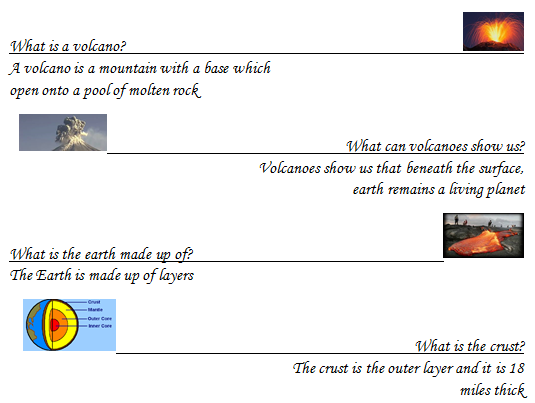 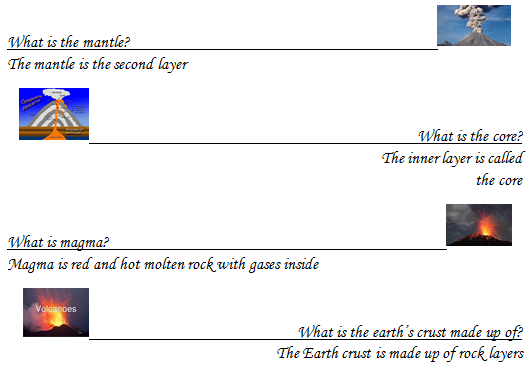 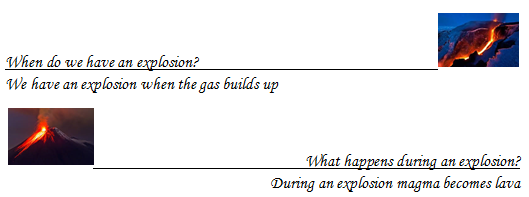 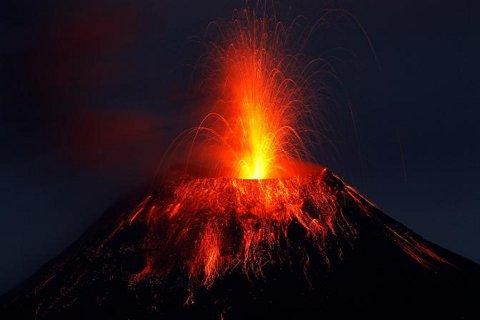 DAVID MAKNOUZ
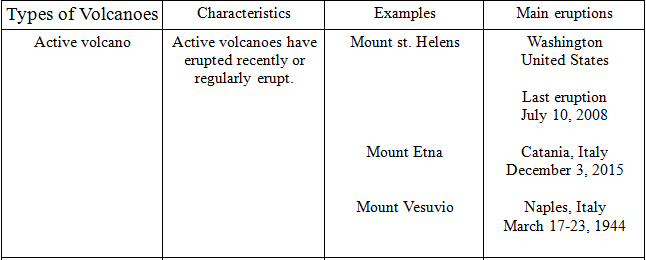 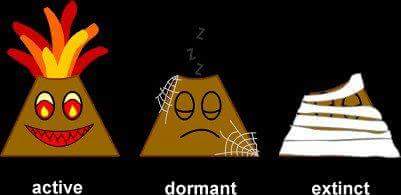 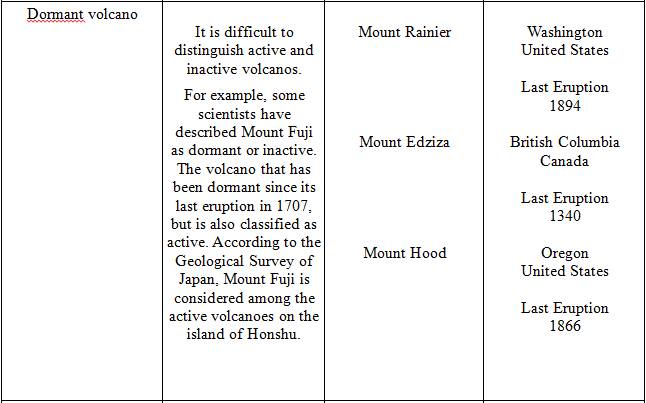 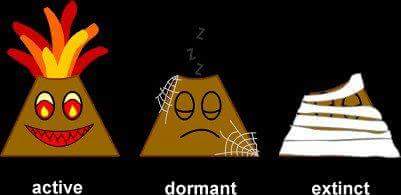 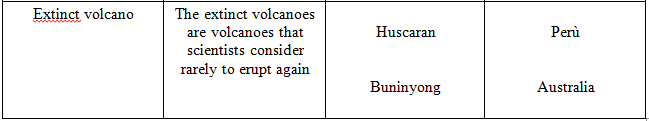 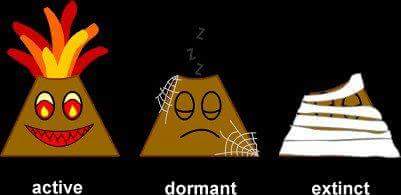 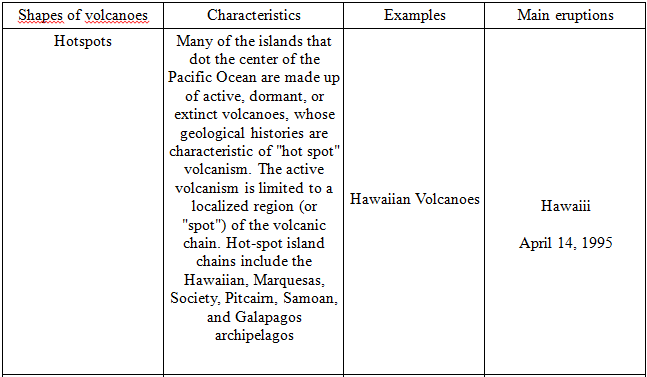 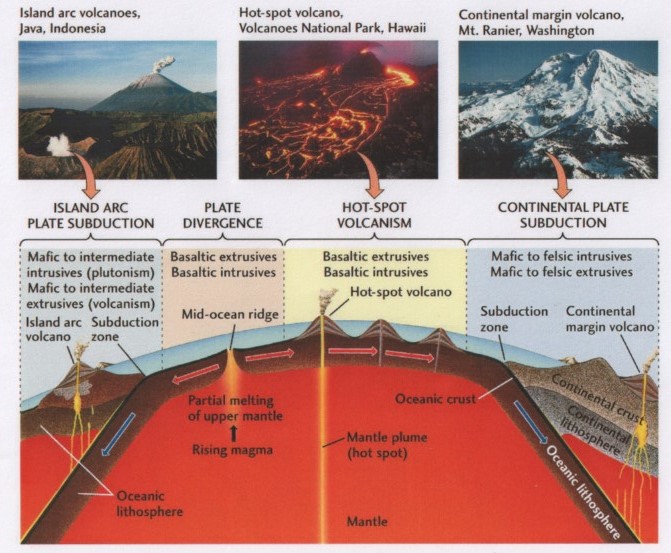 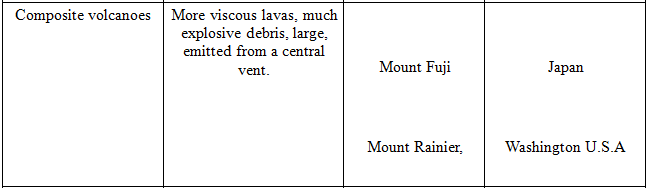 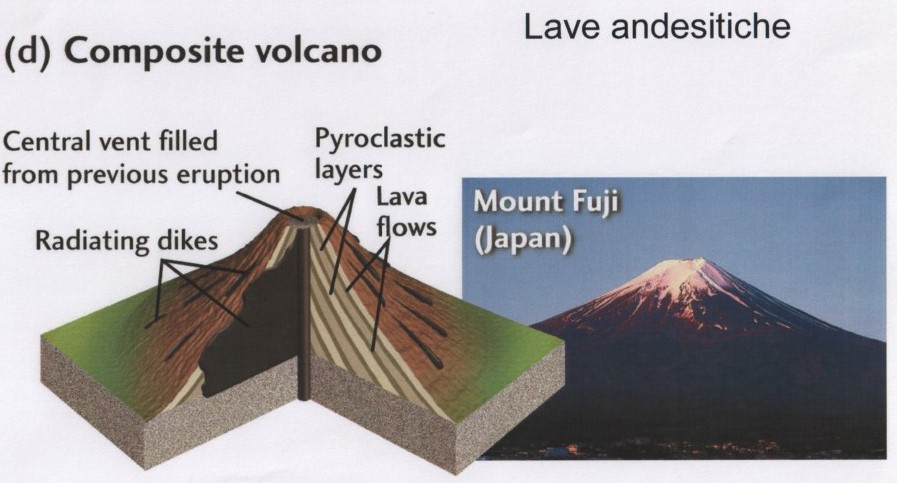 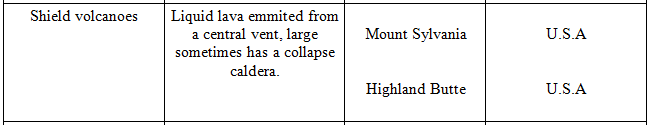 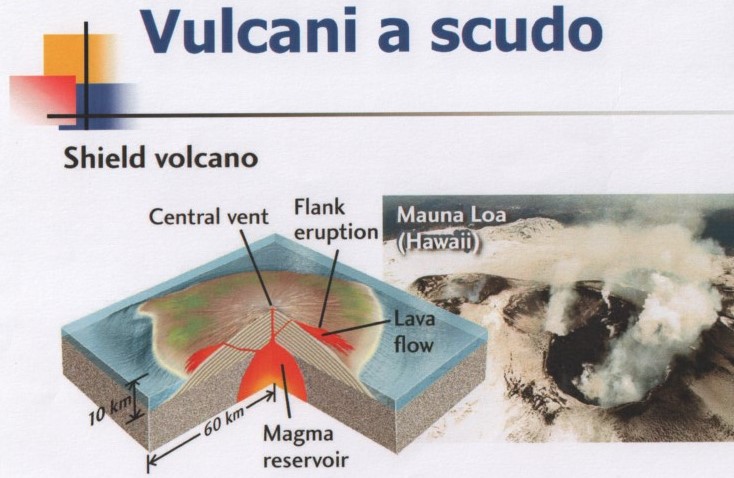 NOEMI DEIL
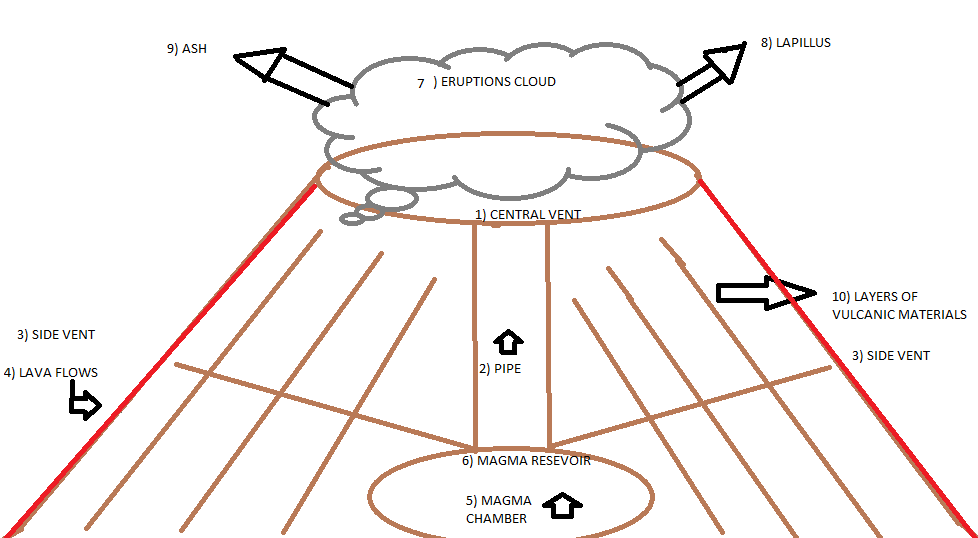 1)Central vent = Cratere centrale
2)Pipe = Camino
3)Side vent = Cratere laterale
4)Lava flows = Colata di lava
5)Magma chamber = Camera magmatica
6)Magma resevoir = Sacca magmatica
7)Eruption Cloud = Nube ardente
8)Lapillus = Lapillo
9)Ash = Cenere
9*) Bombs = bombe
10)Layers of volcanic 
materials = strati vulcanici
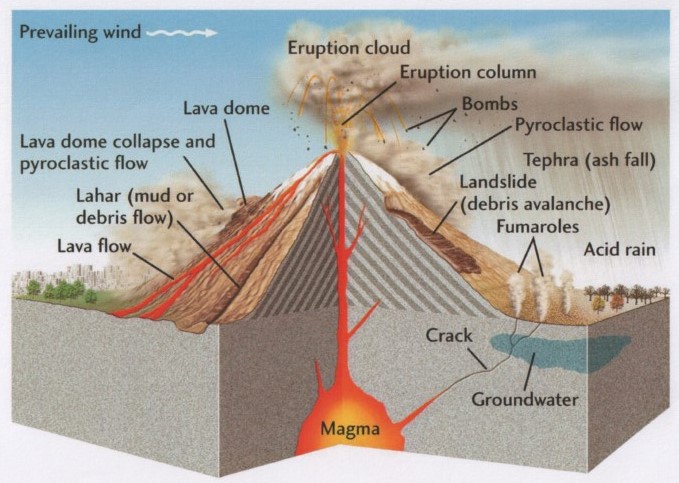 GLOSSARY - GLOSSARIO
Beneath = Sotto
Crust = Crosta
Surface = Superficie
Inner = Interno
Pool = Pozza
Huge = Enorme
Change = Cambiamento 
Poisonous = Velenoso
Harmful = Dannoso
Deadly = Mortale
Earth = Terra
Core = Nucleo
Rock = Roccia
Layers = Strati
Plates = Placche
Floods = Inondazioni
Slopes = Pendii
Provide = Fornire
GeoThermal-Energy = Energia GeoTermica
Benefits = Benefici
Earthquake = Terremoto
YOSEF TOUITOU
SAINT HELEN ERUPTION
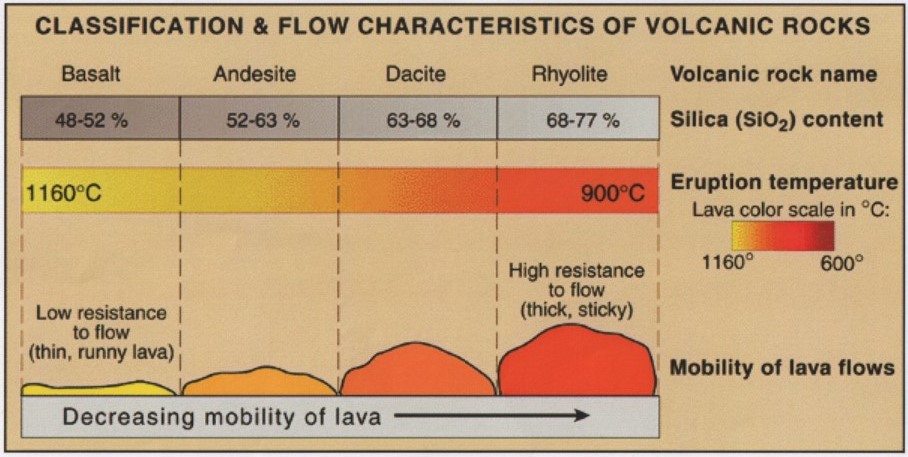 BOMBE VULCANICHE
Le bombe vulcaniche si formano quando la lava densa viene espulsa con violenza dal vulcano
 Solidificandosi in volo forma dei frammenti che prendono la forma di grosse gocce. 
> 64 mm
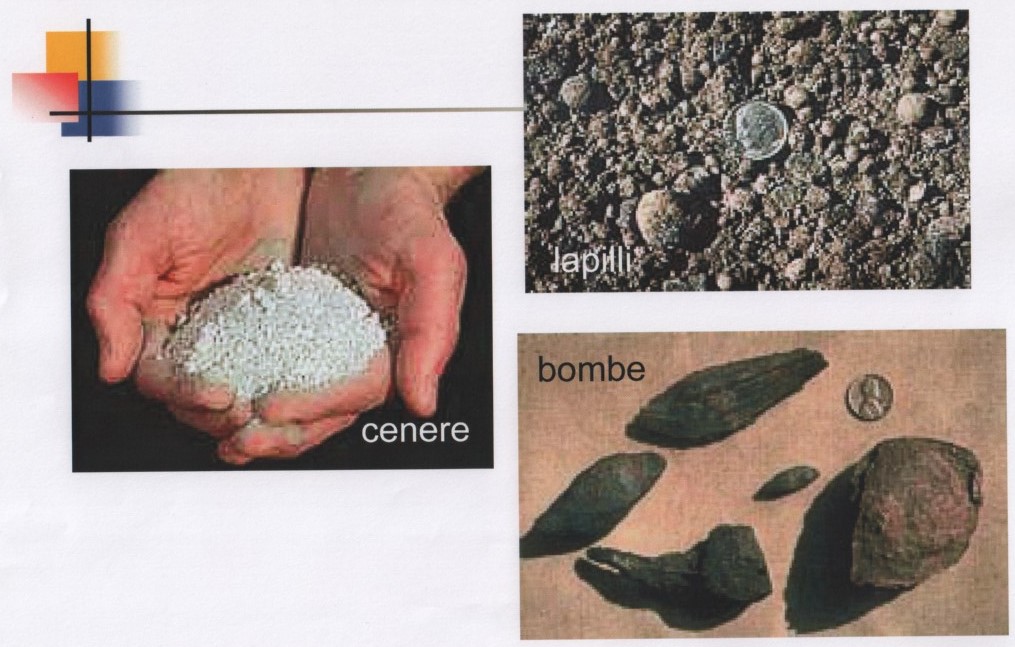 LAPILLI
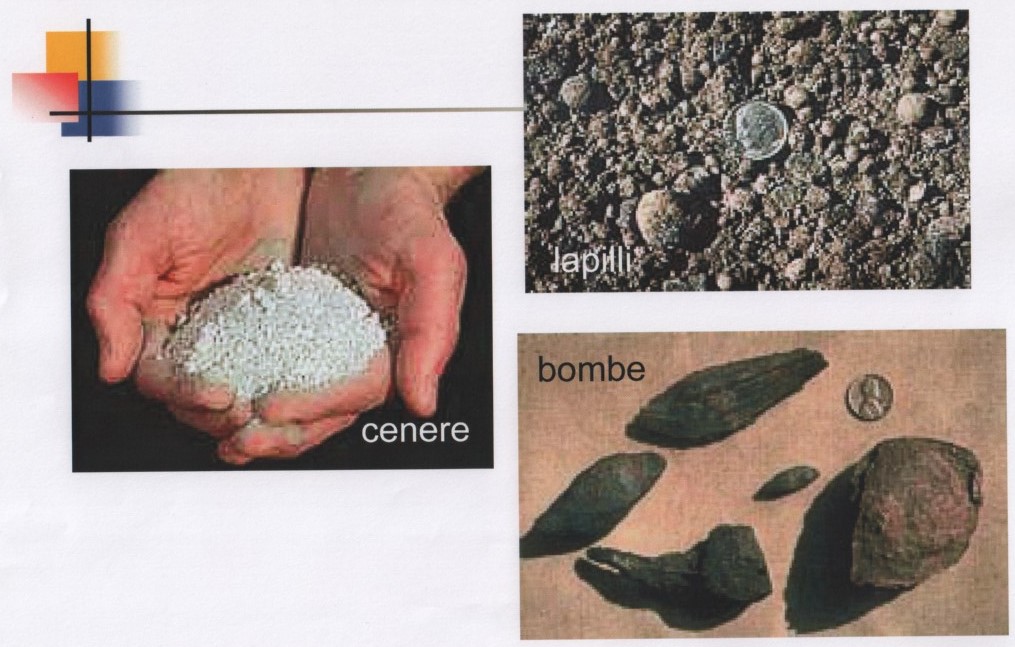 Frammenti di bombe vulcaniche di dimensioni ridotte
12 – 64 mm
CENERE
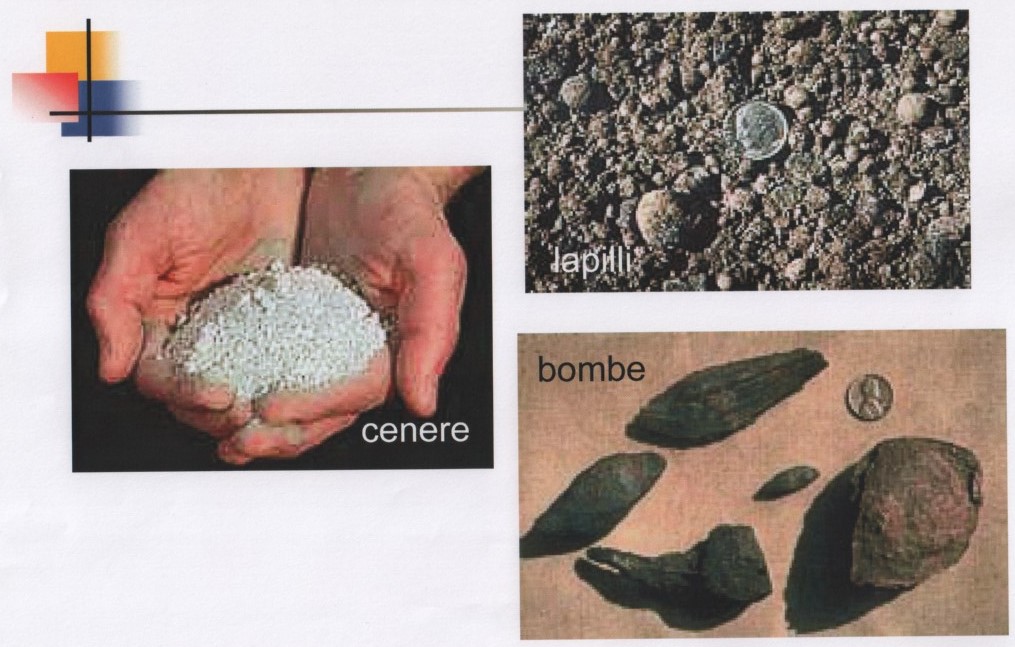 Polvere di roccia vulcanica che si deposita a grandi distanze per mezzo delle nubi ardenti
< 12 mm
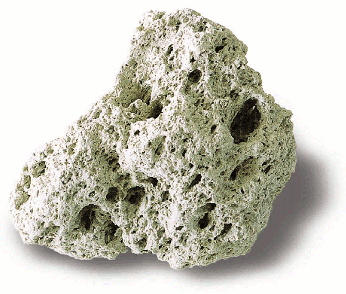 Quando la lava contiene molto gas si forma la pomice: una roccia molto leggera.
Il basalto è la roccia più abbondante nei fondali oceanici, il magma solidificandosi può organizzarsi in strutture simili.
L’ossidiana è un vetro vulcanico che si forma quando la lava liquida si raffredda  molto velocemente a contatto con l’atmosfera o con l’acqua.
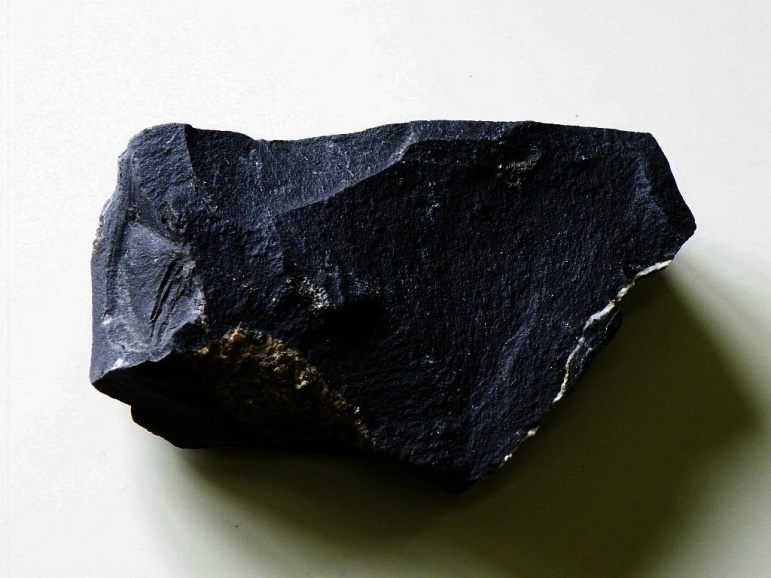 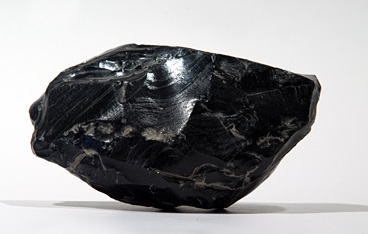 YOSSI KADOSH
VOLCANOES
What are the consequences of volcanic eruptions?
How can volcanic eruptions change the weather?
Which are the volcanic hazards? And benefits?
Consequences of volcanic eruptionS
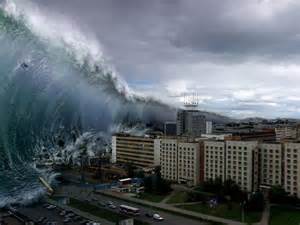 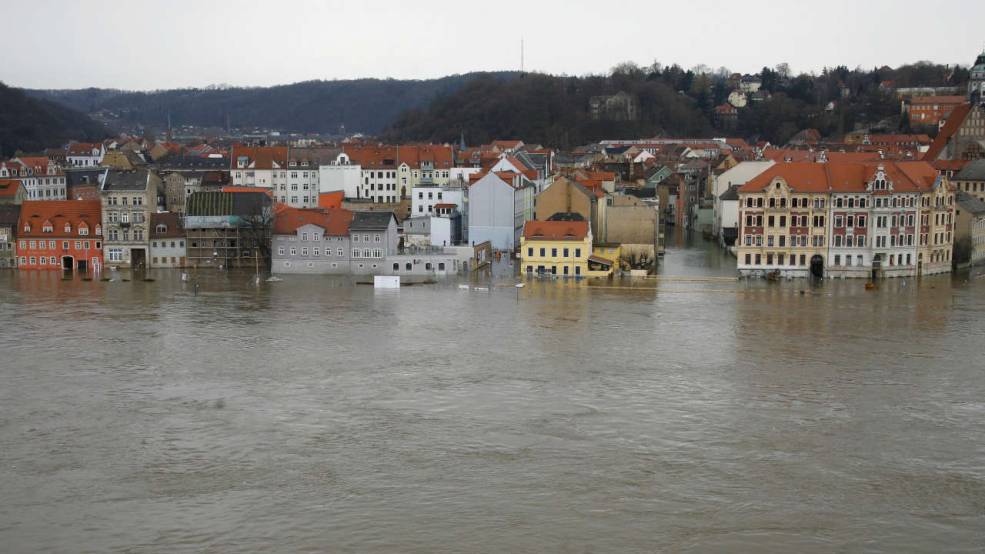 TSUNAMIS
EARTHQUAKES
ROCK FALLS
FLOODS
MUD FLOWS
TSUNAMIS
FLOODS
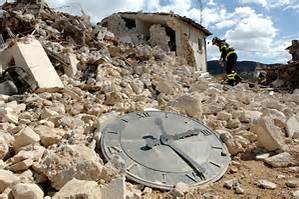 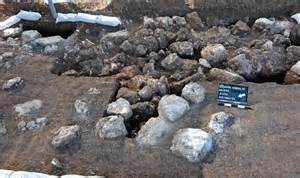 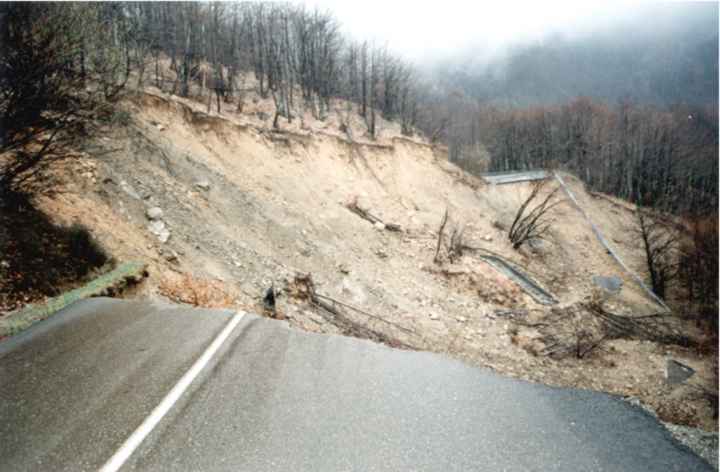 EARTHQUAKES
ROCK FALLS
MUD FLOWS
HOW CAN VOLCANIC ERUPTIONS CHANGE THE WEATHER?
Volcanic eruptions can damage the Earth’s hozone layer and consequently influence the weather wich becomes hotter or cooler.
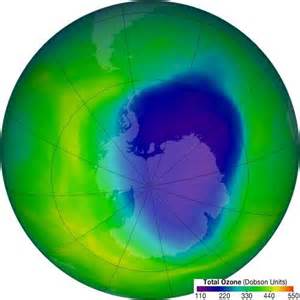 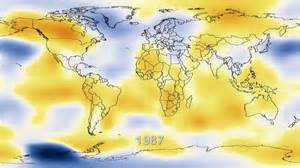 hozone layer
influence the weather
VOLCANIC HAZARDS
Lava flows are extremely hot, they can cause severe damages and burn down vegetation and homes.

 Most of the gases released in an eruption are composed by water vapor (relatively harmless), but volcanoes also produce other gases that can be dangerous, even deadly.
VOLCANIC BENEFITS
Volcanoes have created 80% of the Earth surface

 We can use Geothermal-Energy
 
3) The cinder coming out from a volcano makes the soil more and more fertile.
COMPREHENSION CHECK
WHICH ARE THE CONSEqUENCES OF VOLCANIC ERUPTIONS?
TSUNAMI, FLOODS, MUD FLOWS, ROCK FALLS, ECLIPSE










TSUNAMI, OTHER ERUPTIONS, ROCK FALLS AND FLOODS
TSUNAMI, EARTHQUAKES, ROCK FALLS, FLOODS AND MUD FLOWS
Because the volcanIC ERUPTIONS can daMage the hozone layer and CONSEQUENTLY influence the...
WEATHER WHICH BECOMES COOLER




WEATHER WHICH BECOMES HOTTER
WEATHER WHICH BECOMES HOTTER OR COOLER
the gases released in an eruption ARE...
SOMETIMES DENGEROUS
HARMLESS




DENGEROUS, EVEN DEADLY
THE CINDER... MAKE THE SOIL ...
MORE AND MORE FERTILE
LESS FERTILE





AS FERTILE AS BEFORE THE ERUPTION
When a volcano erupts we can use ...
EOLIC ENERGY









SOLAR ENERGY
GEOTHERMAL-ENERGY
volcanOES HAVE CREATED ...
80% OF THE EARTH SURFACE




88% OF THE EARTH SURFACE





90% OF THE EARTH SURFACE
LAVA FLOWS ARE ...
DANGEROUS




EXTREMELY HOT




BOTH ANSWERS ARE CORRECT
MOSHE SUETS
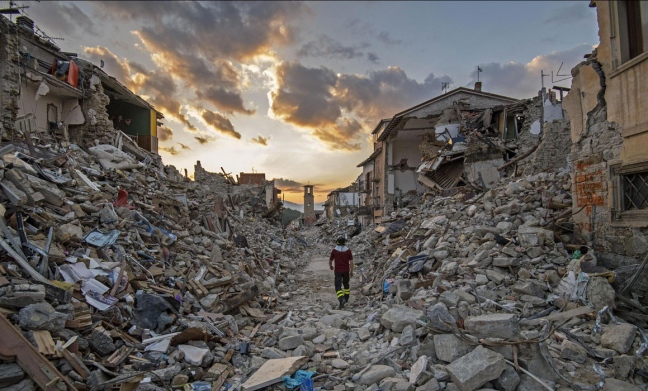 WHAT IS AN EARTHQUAKE?
The earthquake is a vibration of the Earth going from an “ipocenter” to an “epicenter”. 
The vibrations are transmitted by waves.
Seismic waves
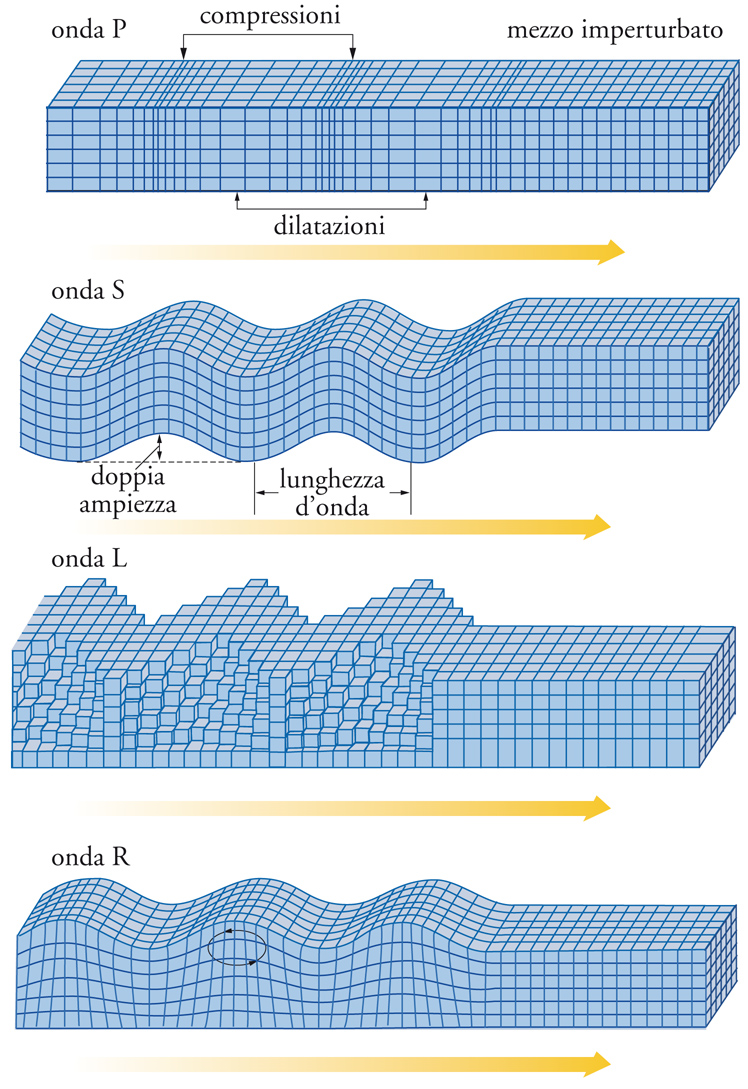 Primary waves

Secondary waves

Longitudinal / Superficial waves
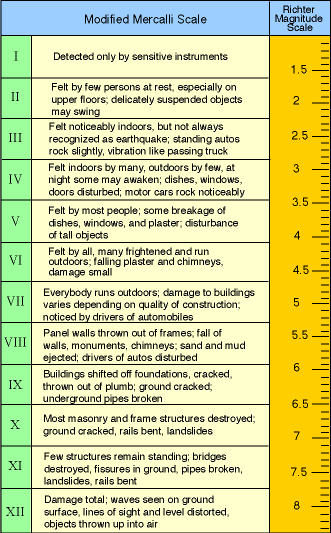 Seismic scale
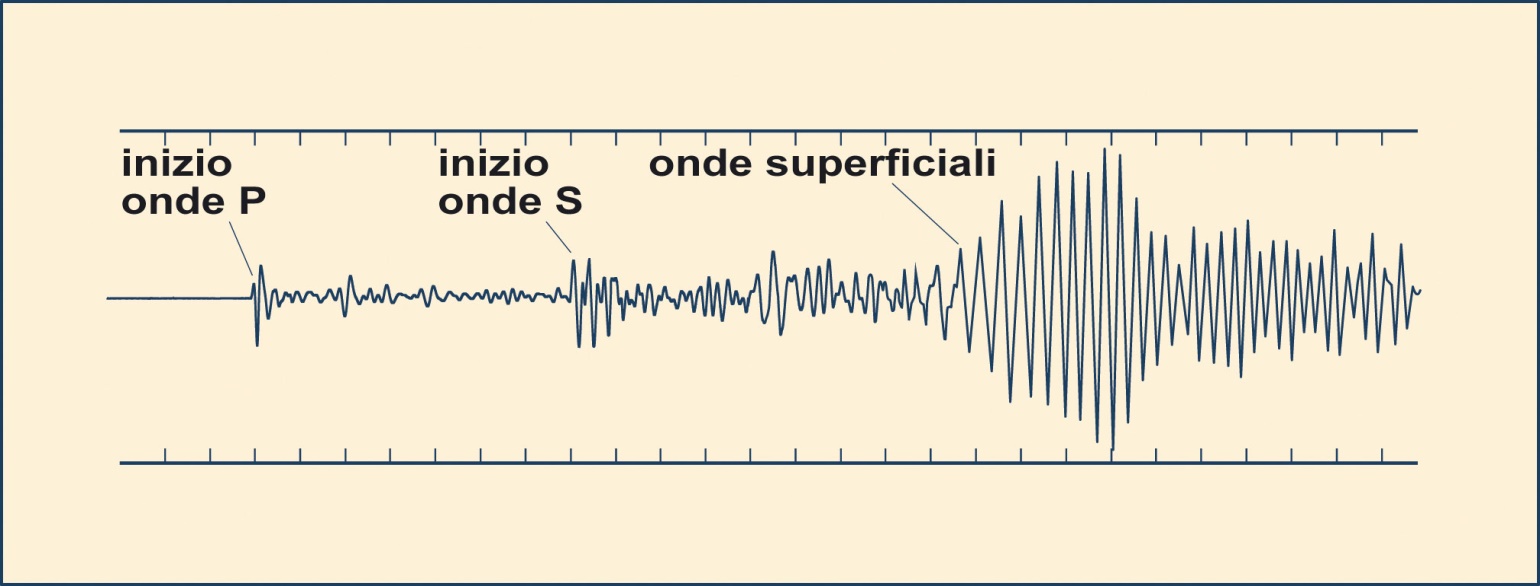 Mercalli scale: represents the hazards  
 
Richter scale: represents the magnitude
Osservatorio Vesuviano
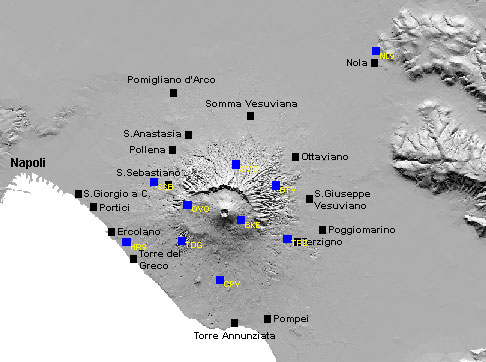 SISMOGRAPH POSITION

NAME OF THE CITIES
SISMOGRAMMA
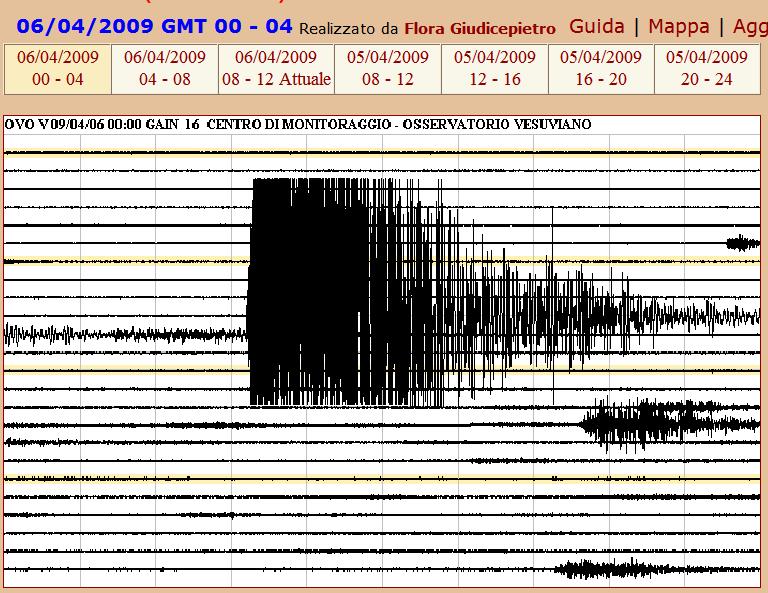 GRACE SARAH
THE PRESENT SIMPLE
When Can we Use The Present Simple?
The simple present tense, is used for things that are always true 
(for scientific truths)
How can we form the present simple?
We can form the present simple using the base form of the infinitive.
   In the third person we add “S”.
SPELLING
For verbs that end in O-CH-SH-SS-Z-Y we add  “ES” in the third person.  
    Example                                    
Go      	             Goes 
Catch   	            Catches
Wash  	             Washes 
 Kiss   	             Kisses   
Fix     	             Fixes 
Buzz  	            Buzzes
For verbs that end in a consonant + Y, we remove the Y and we add “IES”.
    Example 
Marry  		    Marries       
Study   		    Studies 
Carry         	    Carries
Worry   	    Worries
For verbs that end in a vocal + Y, we just add “S”
      Example

Play          	     Plays
Enjoy    		     Enjoys
Say     		     Says
QUESTION S 
IN THE PRESENT SIMPLE 

DO or DOES are the words used in order to make a basic question
NEGATIVE SENTENCES

DON’T or DOESN’T are the words used in order to make a negative sentence.
THE END